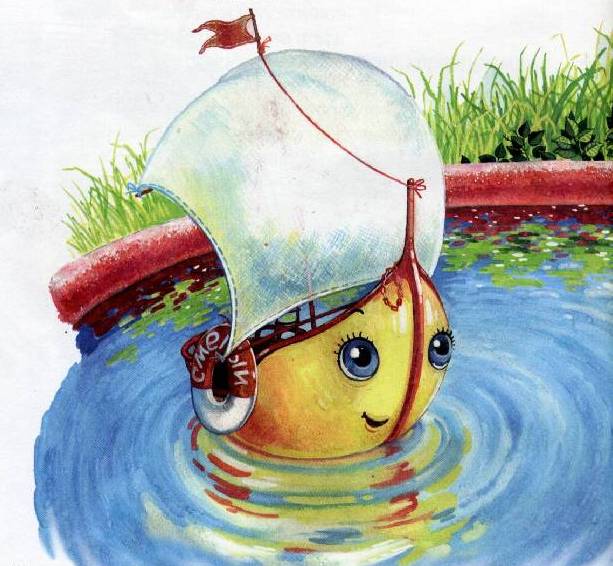 «Куда вы, кораблик, плывёте И где вы, кораблик, живёте?...»
презентацию выполнила
учитель начальных классов 
МБОУ «СОШ №1» п. Пурпе ЯНАО
Корягина Т.Н.
Ответьте, кто автор этих строчек?
У пони - длинная чёлка Из нежного шёлка, Он возит тележку В такие края, Где мама каталась И папа катался, Когда они были Такие, как я. …
Под грустное мычание, Под бодрое рычание, Под дружеское ржание Рождается на свет…
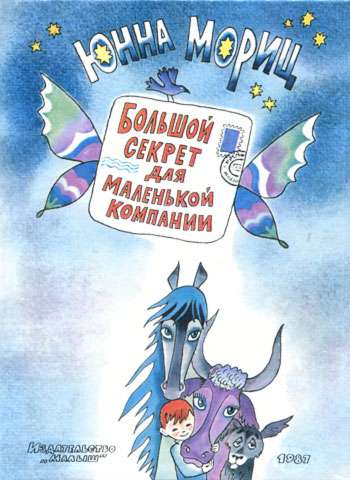 Обняла ромашка Белую ромашку, И стоят в обнимку - Сердце нараспашку! …
Юнна Петровна Мориц
Биография
Родилась 2 июня 1937 года в Киеве (Украина) в семье служащих.У отца было двойное высшее образование: инженерное и юридическое. Работал инженером на транспортных ветках. Мама закончила гимназию до революции, давала уроки французского, математики, работала на художественных промыслах, медсестрой в госпитале и кем придётся, даже дровосеком. 
Юнна Петровна в 1955-ом поступила на дневное отделение поэзии Литературного института в Москве и закончила его в 1961 году.
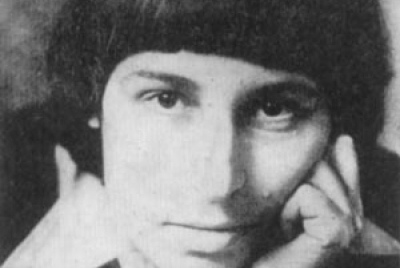 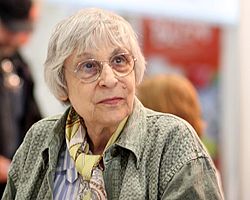 Юнна Петровна (Пинху́совна) Мориц
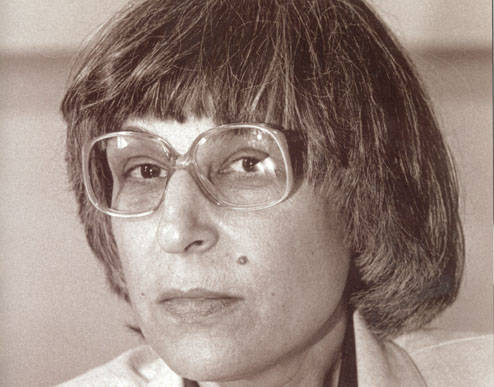 В 1963 году были напечатаны стихотворения для детей в журнале "Юность", где возникла рубрика "Для младших братьев и сестёр". 
Ее стихи завоевали популярность, многие были положены на музыку, экранизированы в мультипликации.
Стихи Юнны Мориц переведены на европейские языки, а также на японский и китайский
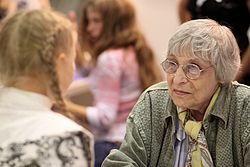 Книги для детей «от 5 до 500 лет»
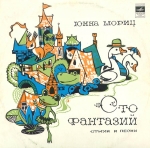 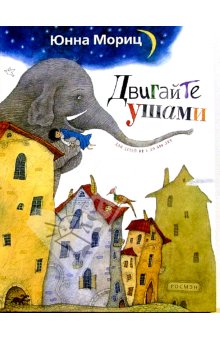 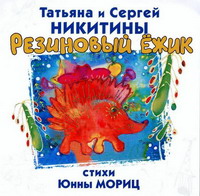 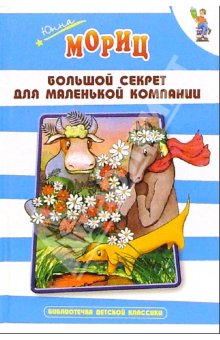 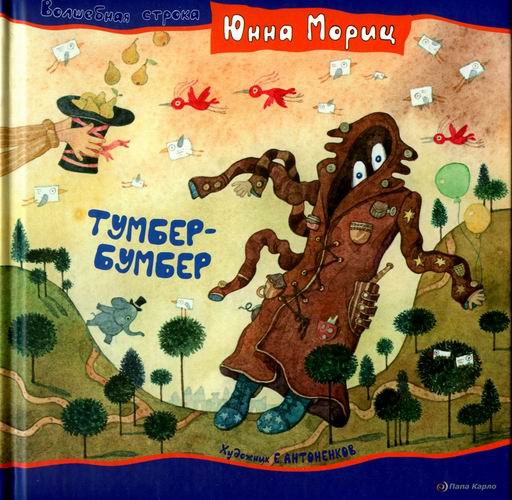 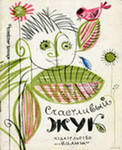 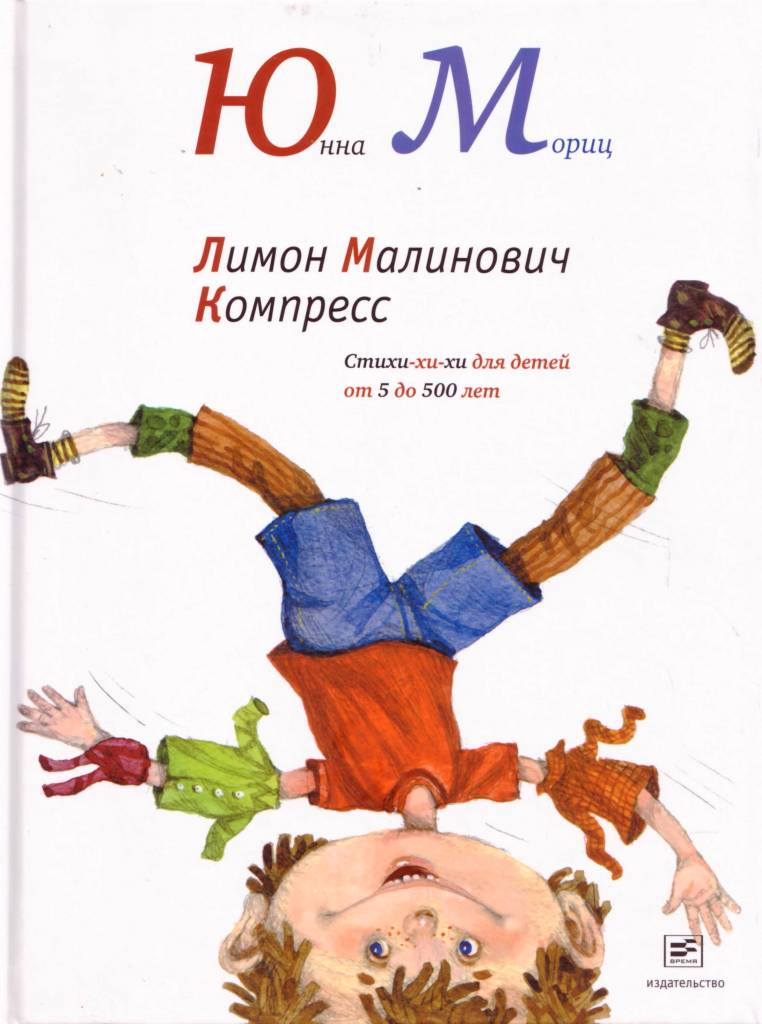 Мальчик шёл, сова летела,Крыша ехала домой,Эта крыша не хотелаСпать на улице зимой…
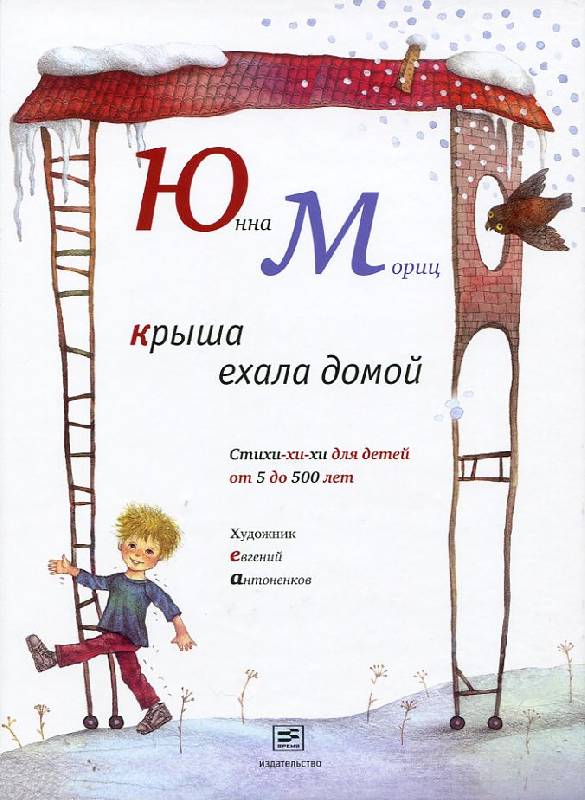 Когда я с дерева слезал,Меня бы крокодил слизал,Но чудом спас меня профессорВагон Вагонович Вокзал…
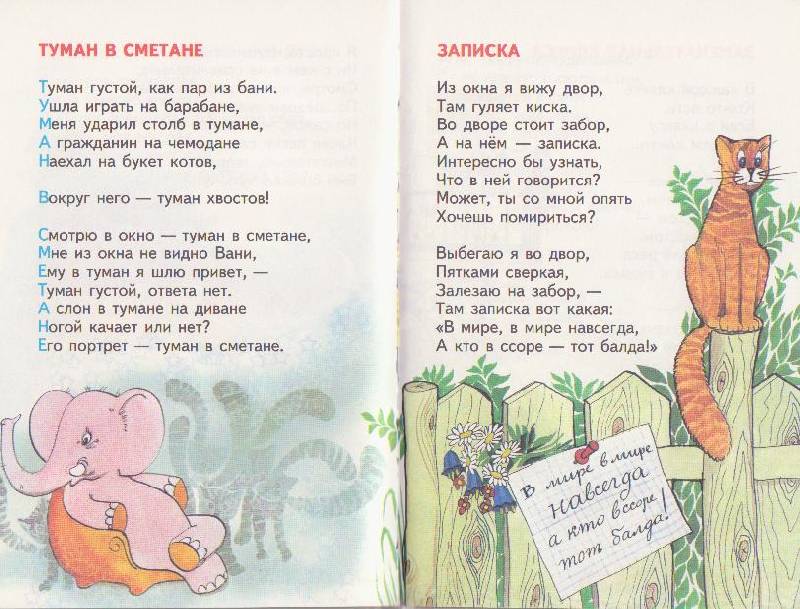 Вам хорошо известны песни на стихи Юнны Мориц. Они изящны, с юмором часто обращены к детям, и дети любят и ценят праздничную поэтическую игру, которую предлагает им автор.
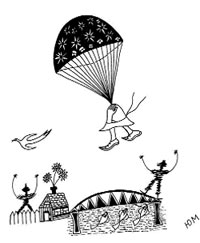 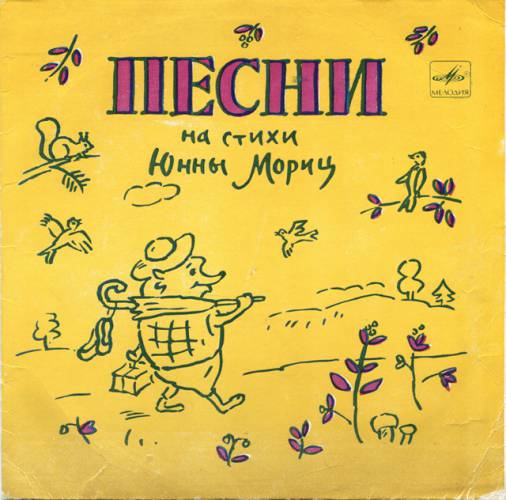 Давайте вспомним и попробуем допеть!
Под грустное мычание, Под бодрое рычание, Под дружеское ржание Рождается на свет Большой секрет Для маленькой, Для маленькой такой компании, Для скромной такой компании Огромный такой Секрет: …
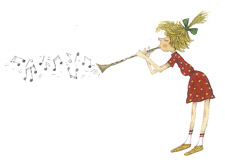 - Ах, было б только с кем... Ах, было б только с кем... Ах, было б только с кем Поговорить!
Загляните на страничку. Прочитайте удивительные стихи поэтессы.
Шло по улице окно

В городе, в посёлке,В снегопадном шёлке,Шло по улице окноС ангелом на ёлке. 
Шло по улице окно,Там, где ночь стояла.Ночь стояла, шло окно,Ангелом сияло. 
Шло по улице окноС ангелом лучистым.Это было не в киноС ангелом-артистом. 
Это шло моё окноВ снегопадном шёлке,В гости шло к тебе оноС ангелом на ёлке.
Букет котов

У меня уже готовДля тебя букет котов,Очень свежие коты!Они не вянут, как цветы.Вянут розы и жасмин,Вянут клумбы георгин,Вянут цветики в саду,На лугу и на пруду,А у меня - букет котовИзумительной красы,И, в отличье от цветов,Он мяукает в усы.Я несу букет котов,Дай скорее вазу.Очень свежие коты -Это видно сразу!
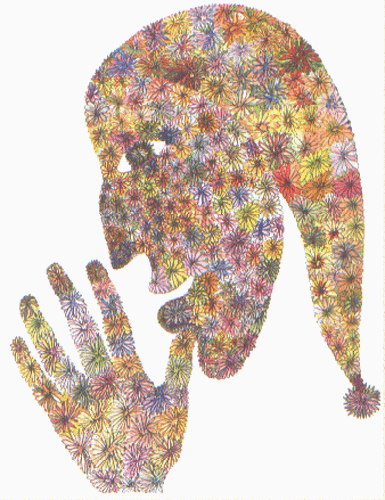 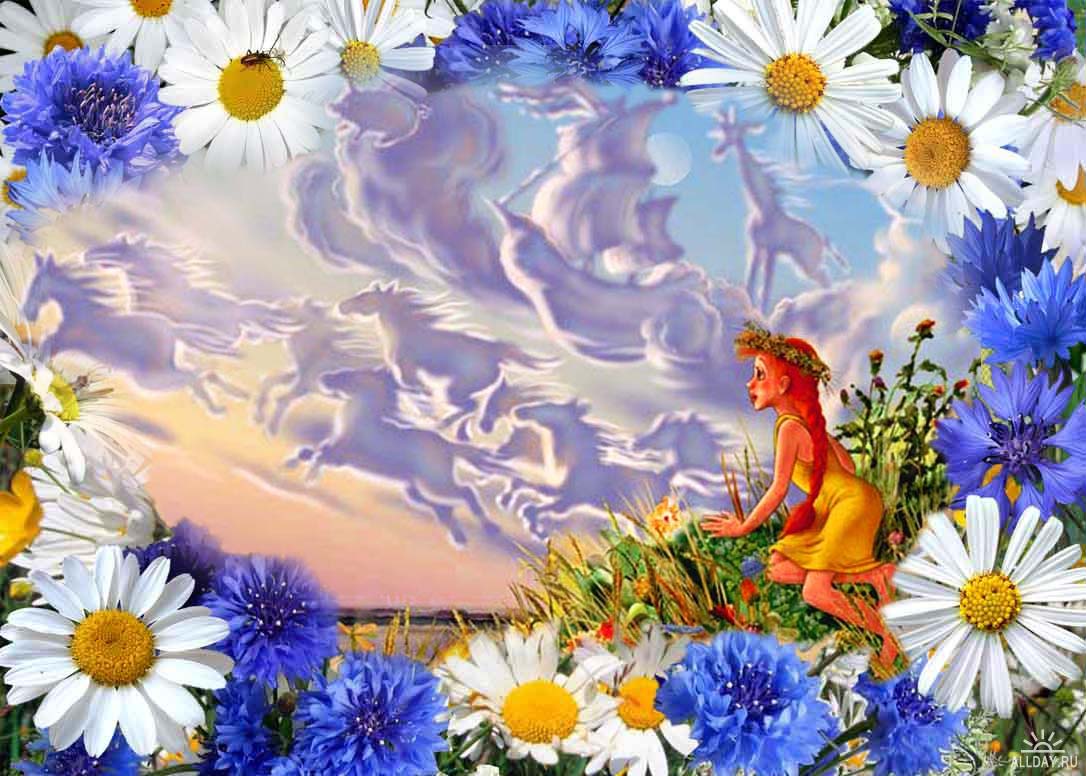 Читая стихи поэтессы, мы попадаем в мир фантазии. Ее герои милые и добродушные, озорные и весёлые, необычные и даже фантастические. В её поэзии действуют законы игры, смешного сна и весёлой путаницы. Взрослые становятся детьми, а дети могут выдумывать всё, что угодно, фантазировать, сочинять необычные слова, отправляться с героями в веселые путешествия.
Юнна Мориц является обладателем премии имени А.Д. Сахарова — «за гражданское мужество писателя», российской премии «Триумф», итальянской премии «Золотая роза». 
Юнна Мориц — победитель Московской книжной ярмарки 2005 года в номинации «Книга года», обладательница премии имени А.Дельвига 2006 года, премии «Вместе с книгой мы растём» на книжной ярмарке в Москве 2008 года и премии Правительства РФ за книгу «Крыша ехала домой» (2011).
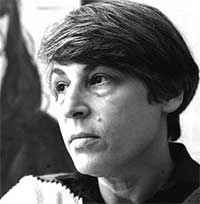 «Я верую в Творца Вселенных, в безначальность и бесконечность, в бессмертие души. Никогда не была атеистом и никогда не была членом какой-либо из религиозных общин»
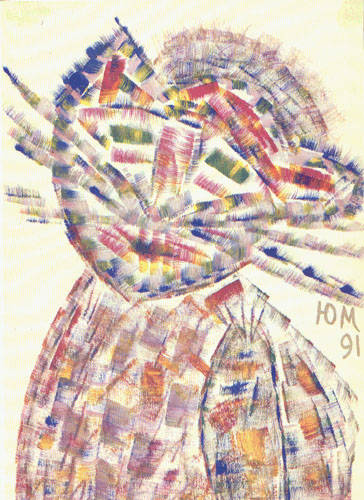 Сайты:

http://www.livelib.ru
http://allforchildren.ru
http://taberko.livejournal.com
http://nnm.me
http://bookmix.ru
http://sergeytatiananikitiny.com